A virág
Kvet
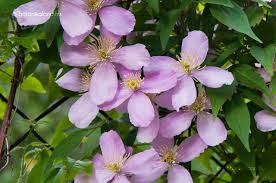 Hegyi iszalag
A VIRÁG - KVET
A virág a növény szaporítószerve (rozmnožovací orgán)
A virágot színes viráglevelek alkotják, melyek 2 félék lehetnek:
               1. lepellevelek - azonos színűek, pl.: tulipán

               2. csésze- és pártalevelek - különböző színűek, 
                   pl.: tavaszi kankalin 

           zöld színű a csészelevél                                        a pártalevél sárga
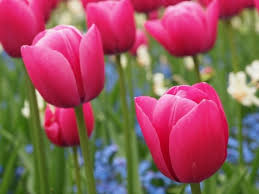 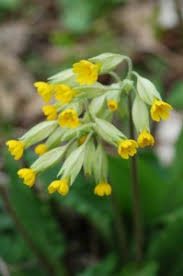 A VIRÁG - KVET
A viráglevelek védik a virág belsejében található ivarszerveket (pohlavné orgány):
                 1. porzót               hím ivarszerv
                 2. termőt              női     - // -     
A porzó részei: a. porzószál 
                         b. portok a virágporral
                             (pollennel) 
A termő részei: a. bibe 
                          b. bibeszál
                          c. magház a 
                             magkezdeménnyel
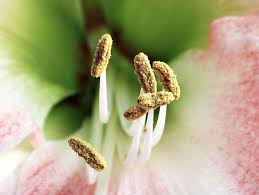 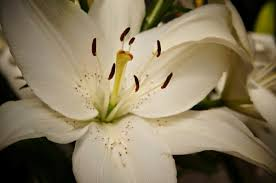 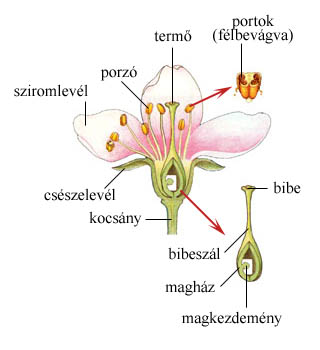 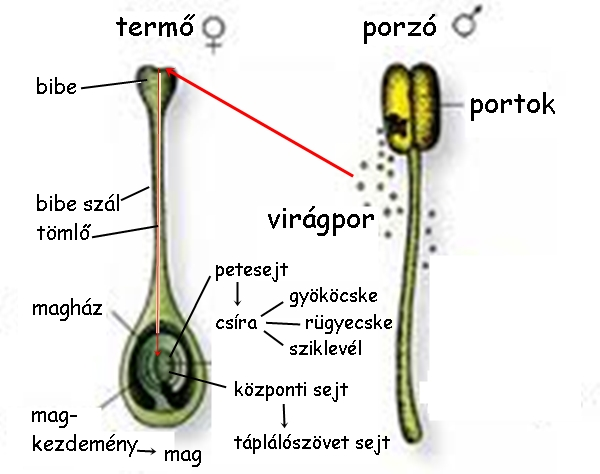 A VIRÁG - KVET
A hím ivarsejtek a virágporszemek, míg a női ivarsejt a petesejt, mely a magkezdeményben található. 
Ha a virágpor átkerül a szél vagy a rovarok által a bibére             ezt nevezzük meg- porzásnak (opelenie)


Ha a virágporszem bejut a bibeszálon keresztül a magházba és ott a magkezdemény- ben található petesejttel egyesül            ezt megtermékenyítésnek (oplodnenie) nevezzük.
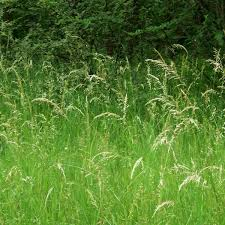 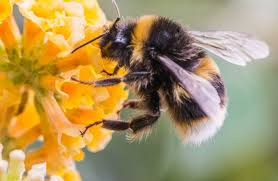 A megporzás és megtermékenyítés
A megtermékenyítés után a magházból kifejlődik a termés (plod). 
A növényeknél ezt a szaporodási módot ivaros szaporodásnak (pohlavné rozmno- žovanie) hívjuk.
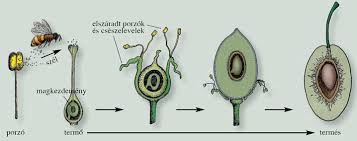 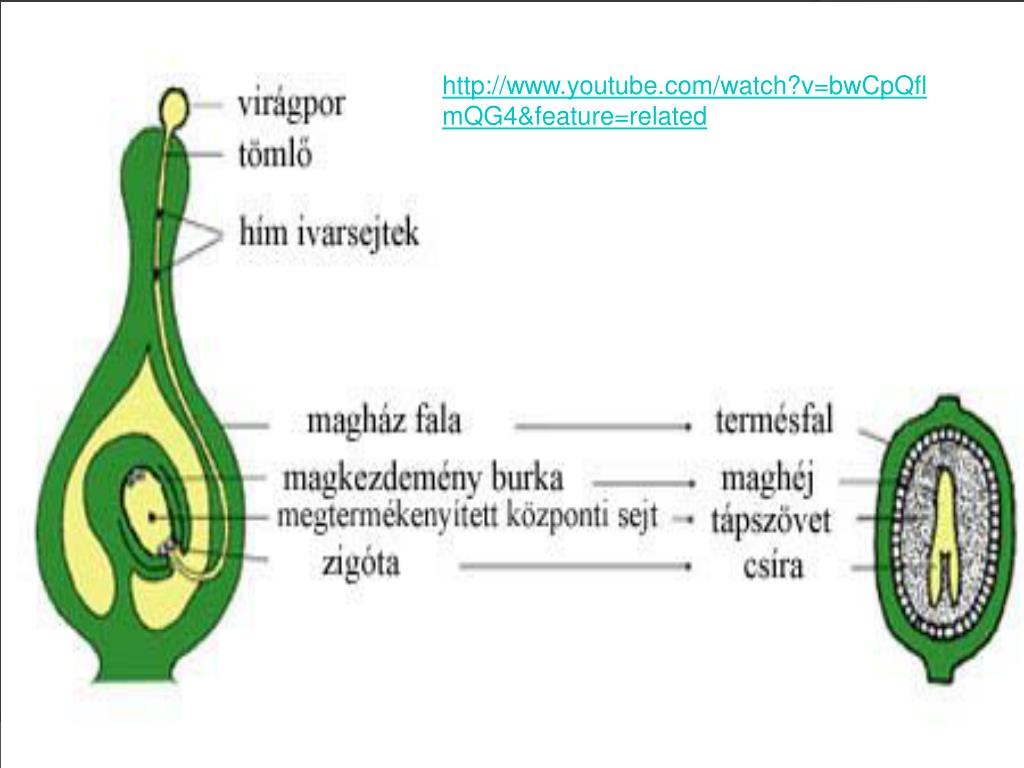 A VIRÁGZAT – önálló virágok csoportosulása
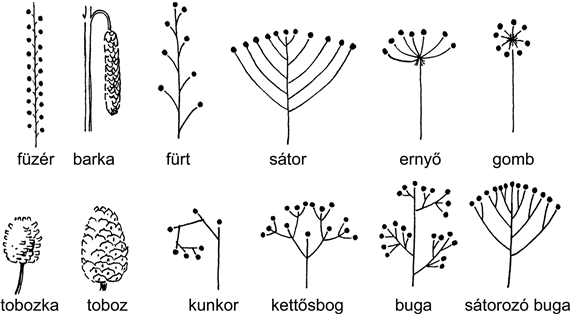 KÖSZÖNÖM A FIGYELMET!Havasi iszalag
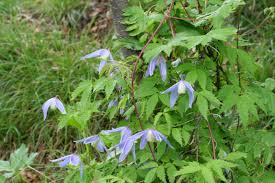